How do I apply for a u Visa?
Esperanza Immigrant Rights Project
What is a u Visa?
Definition: U Visa is a legal immigration status for victims of certain crimes who collaborate with the authorities in the investigation or prosecution of the crime.
Distributed at the discretion of USCIS
10,000 limit every year
Introduction
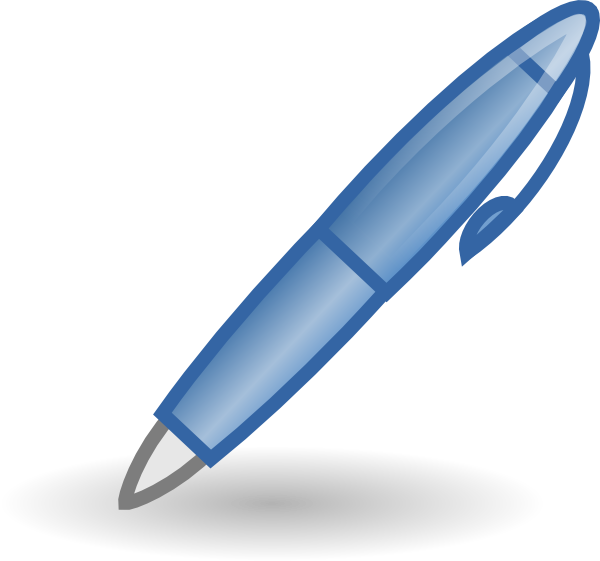 What are the Benefits?
The U Visa is a legal status.
It lasts 4 years.
After 3 years, you are eligible for permanent residence status.
Given authorization for work and social security.
Some relatives may be included in the application.
Victims of crime in the United States who have returned to their country of origin may still be eligible in some cases.
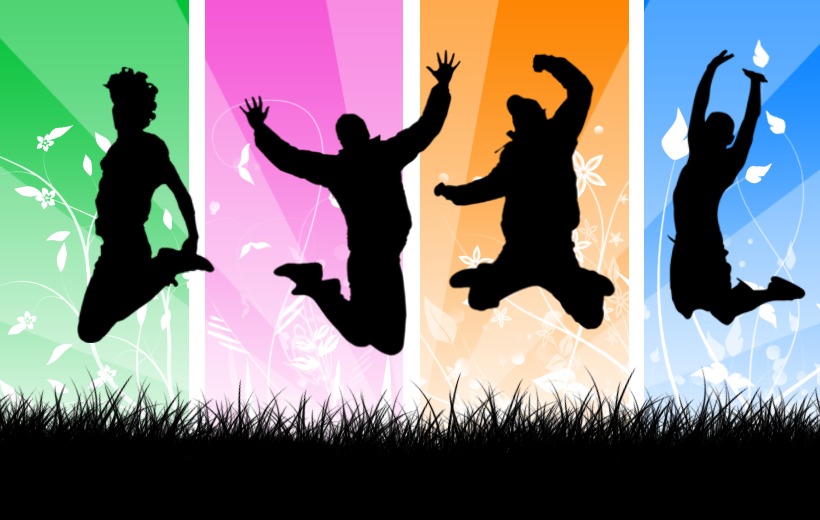 How does the visa affect your case in Immigration Court?
U Visa is decided by USCIS and is not decided in court.
If you have a hearing, you may tell the judge that you are waiting for a decision on your U Visa application.
It is not necessary to finish the process in immigration court  to apply for a U Visa.
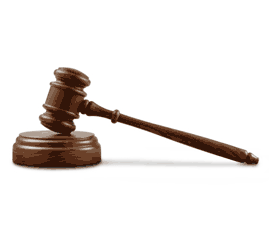 You may request a continuance or to be placed on the status docket:
Continuance: 
Sometimes the judge does not close the case, but they give a continuance while USCIS processes your U Visa application.
You’re asking the judge to continue your hearing to another date. That request may or may not be granted.
How long they push your hearing depends on the judge.
How does the visa affect your case in Immigration Court?
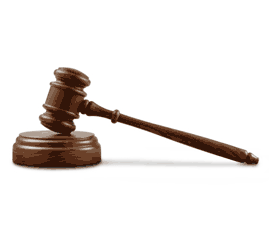 You may request a continuance or to be placed on the status docket:
Status docket:
Special calendar for cases the have applications with other courts or agencies.
On this calendar, it may take approximately 1 year to see the judge again. 
You will be requested to provide the current status of your USCIS application for review.
How does the visa affect your case in Immigration Court?
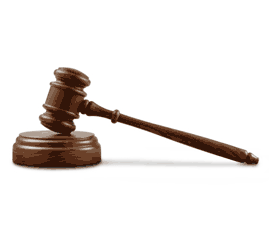 U visa eligibility
Eligibility: Who can Obtain a U Visa?
Direct victims of a crime

Indirect victims of a crime

Derivative family members
Direct or indirect victim of a crime that occurred in the United States
Crime was an eligible criminal activity
You were injured because of the crime; and
You helped, are helping, or there is a likelihood that you will help, in the investigation or prosecution of the crime
Requirements
Requirement 1:
You were the direct or indirect victim of a crime.

The crime occurred within the United States.
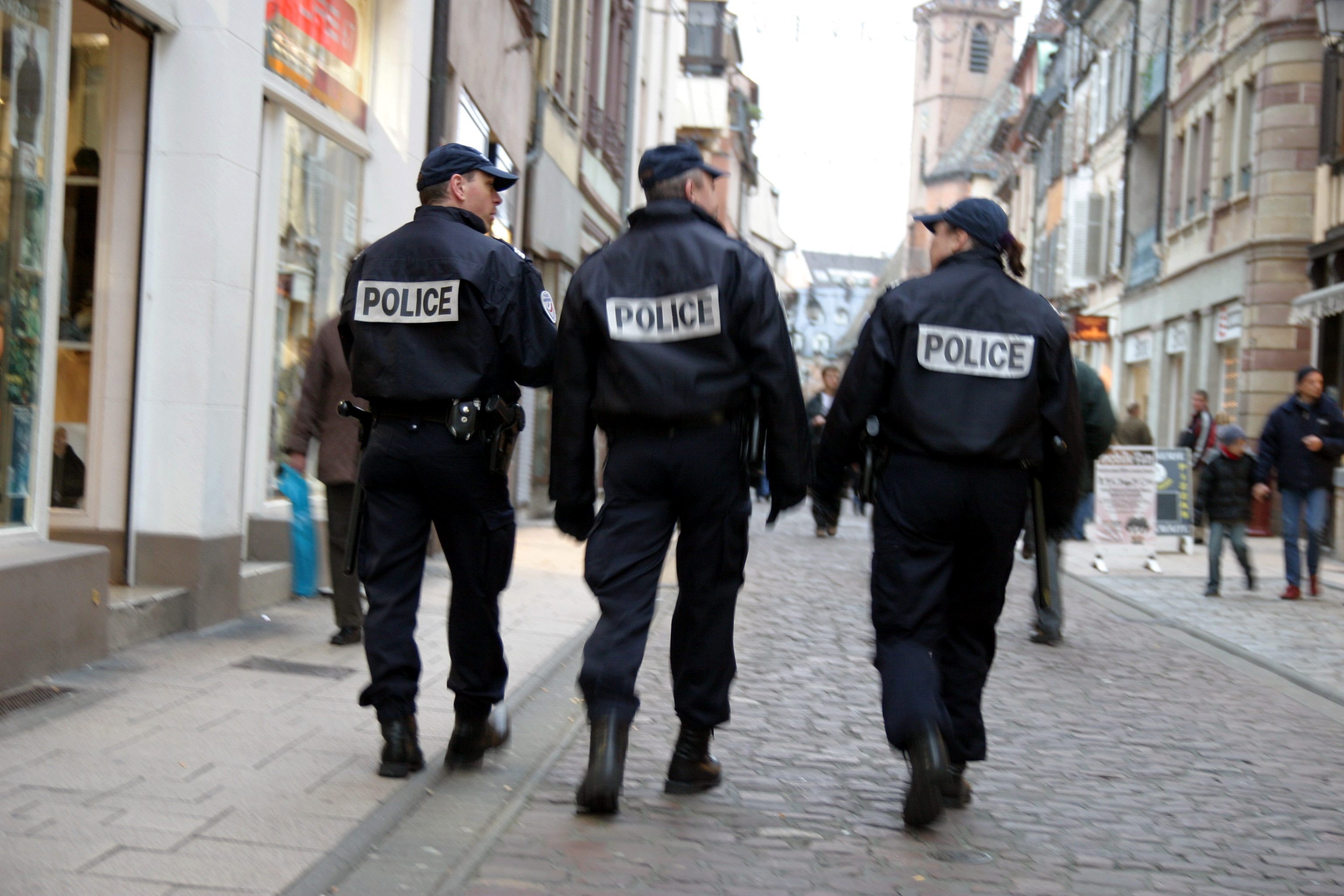 Direct or Indirect Victim
Direct: you directly suffered the harm.
Indirect: if the direct victim was a victim of murder or involuntary manslaughter, or is incapacitated or is incapacitated as a result of the crime, then the following family members may qualify as an indirect victim:
Husband,
Single children under 21 years of age
Parents, if the victim was under 21 years of age, and
Brothers under the age of 18, if the victim was under 21 years of age
Eligible Criminal Activities:
Examples:
Harassment, felony assault, murder, sexual exploitation, extortion, involuntary manslaughter, prostitution, kidnapping, torture and domestic violence.
Attempt or conspiracy to commit one of these crimes.
Similar crimes (comparison)
Requirement 2:
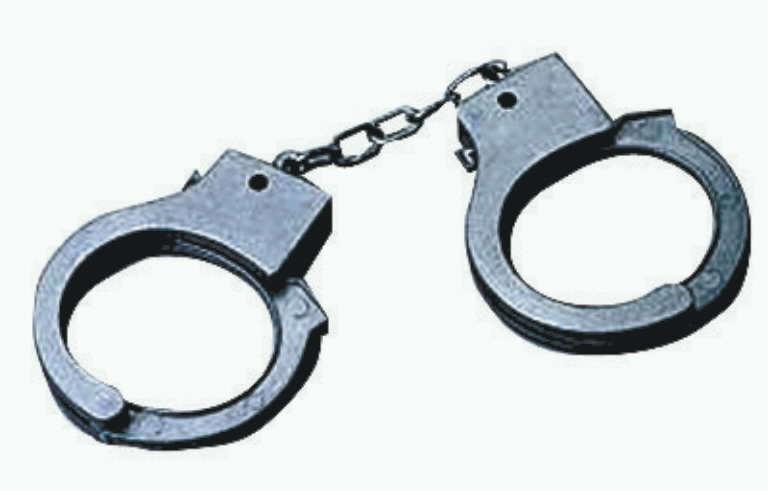 Requirement 3:
Suffered substantial harm resulting from being a victim:
You must have suffered physical or mental harm, or both.
It does not matter if the damage occurs in only one event or over a period of time.
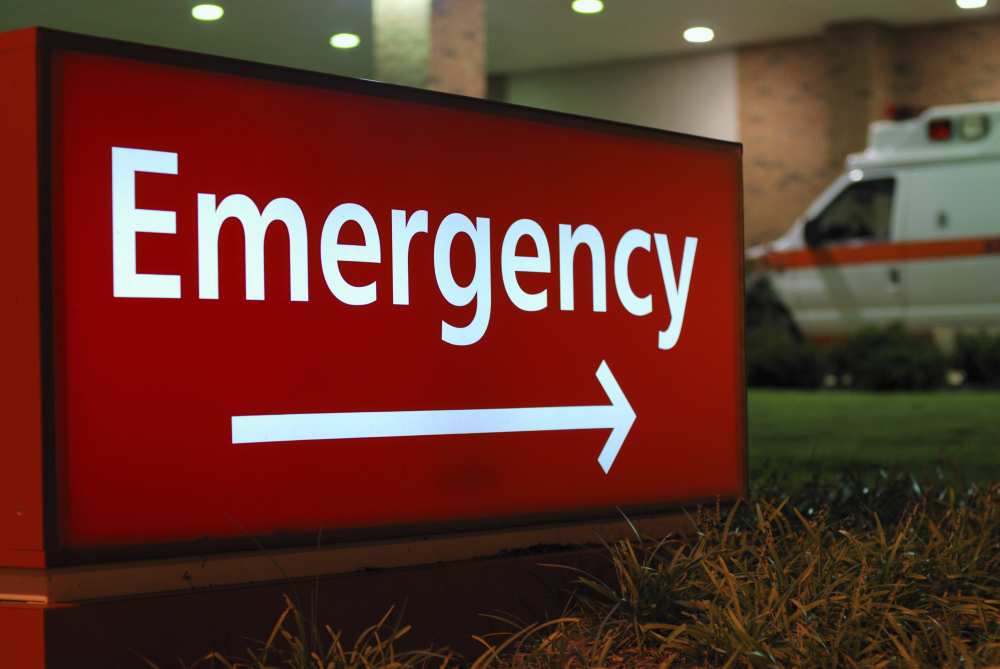 Examples:Physical or Emotional Harm
Did you have pain?

Did you have to consult a doctor?

Did you have to consult a therapist?

Are you still hurt or sore?
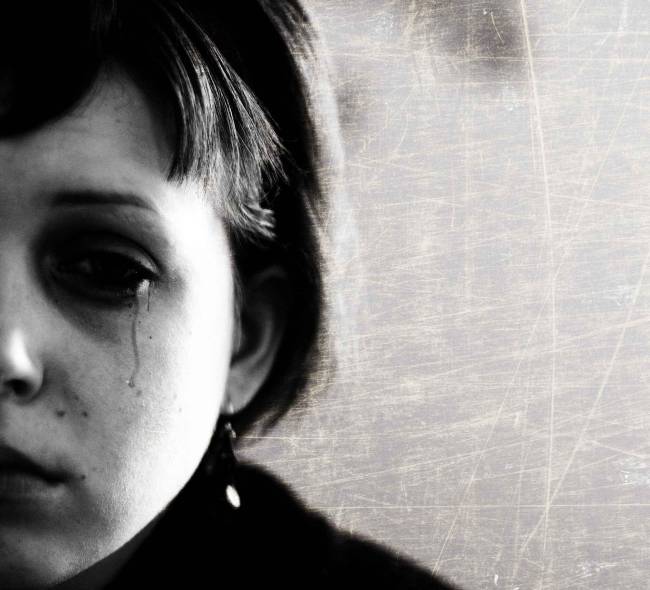 Requirement 4:
You must have helped the authorities.
At minimum, you reported the crime to the police.
To obtain a U Visa, the authorities have to confirm that you provided assistance. (I-918 Supplement B)
If they ask for your help in the case, you must to help them.
How To apply for a u visa
Police Report
I-918 (principal form)
I-918 A 
I-918 B
I-765
I-192
Personal Declaration
Letters of Support
Identification documents
Forms: Necessary Documents
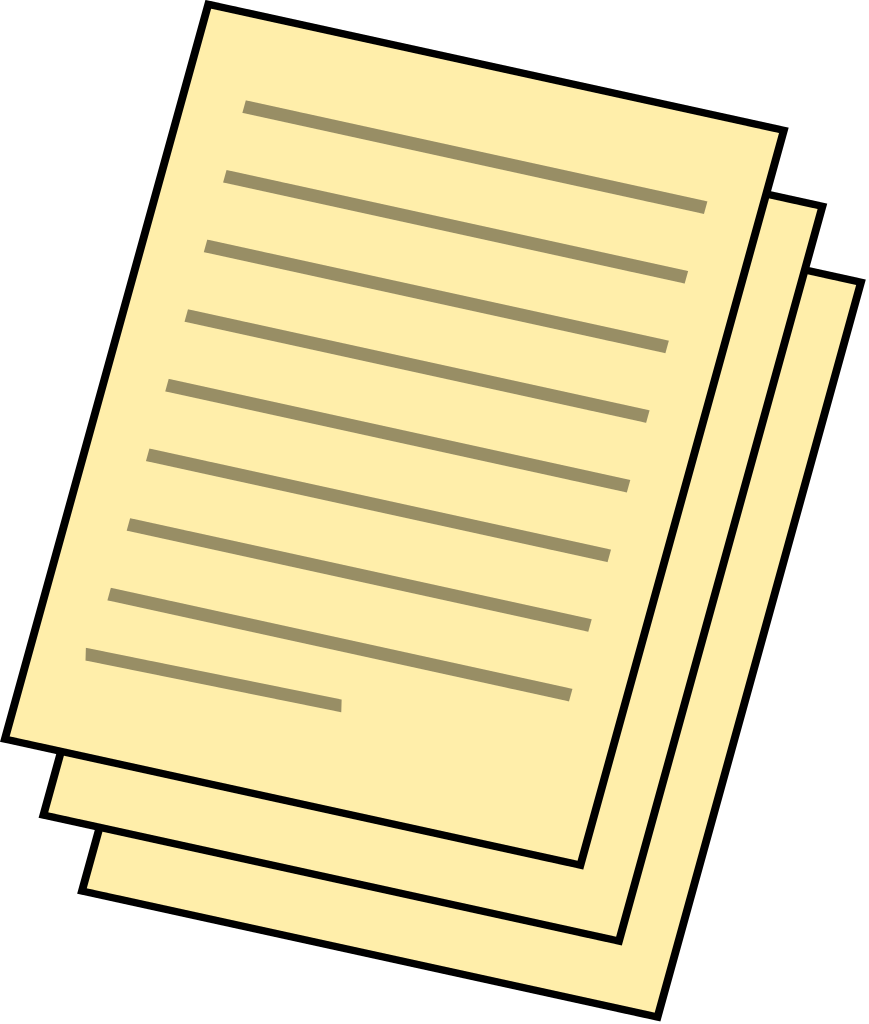 Petition for your family members
You can submit it at the same time as the main application
If the principal is under 21 years of age, you can request:
Spouse
Children
Parents
Siblings under 18 years old
If the principal is over 21 years old, you can request:
Spouse
Children (under 21 years old)
Necessary Forms: I-918 A
Necessary Forms: I-918 A
Each family member that is included in the application needs an I-918A
Form I-918A asks about:
Biographical information
Spouse, children
Address and phone number
Immigration History
Crimes
Necessary Forms: I-918 B
Prove that you helped the police or the authorities
If you do not have the Supplement B completed and signed, you are not eligible for U Visa
The police, a prosecutor, a judge, or an officer can sign the Supplement B
Each department or agency has different steps for certification
Discretion of each agency
Lasts only 6 months
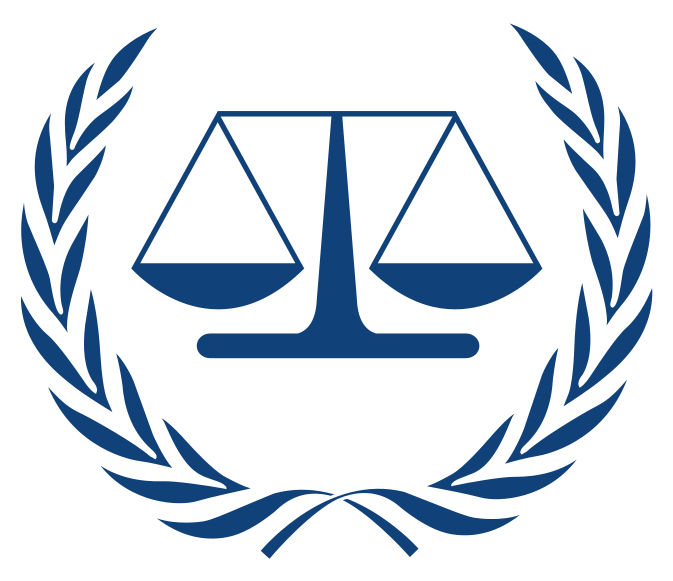 Necessary Forms:I-765
Application for employment authorization
Include two passport style photos
All family members who are included in the application must send their own I-765
Necessary Forms:I-192
Application for a waiver
If you have committed a violation of immigration laws, or a criminal violation, you will need this waiver
You have to ask the government for this waiver to qualify for a U visa and to stay in the United States
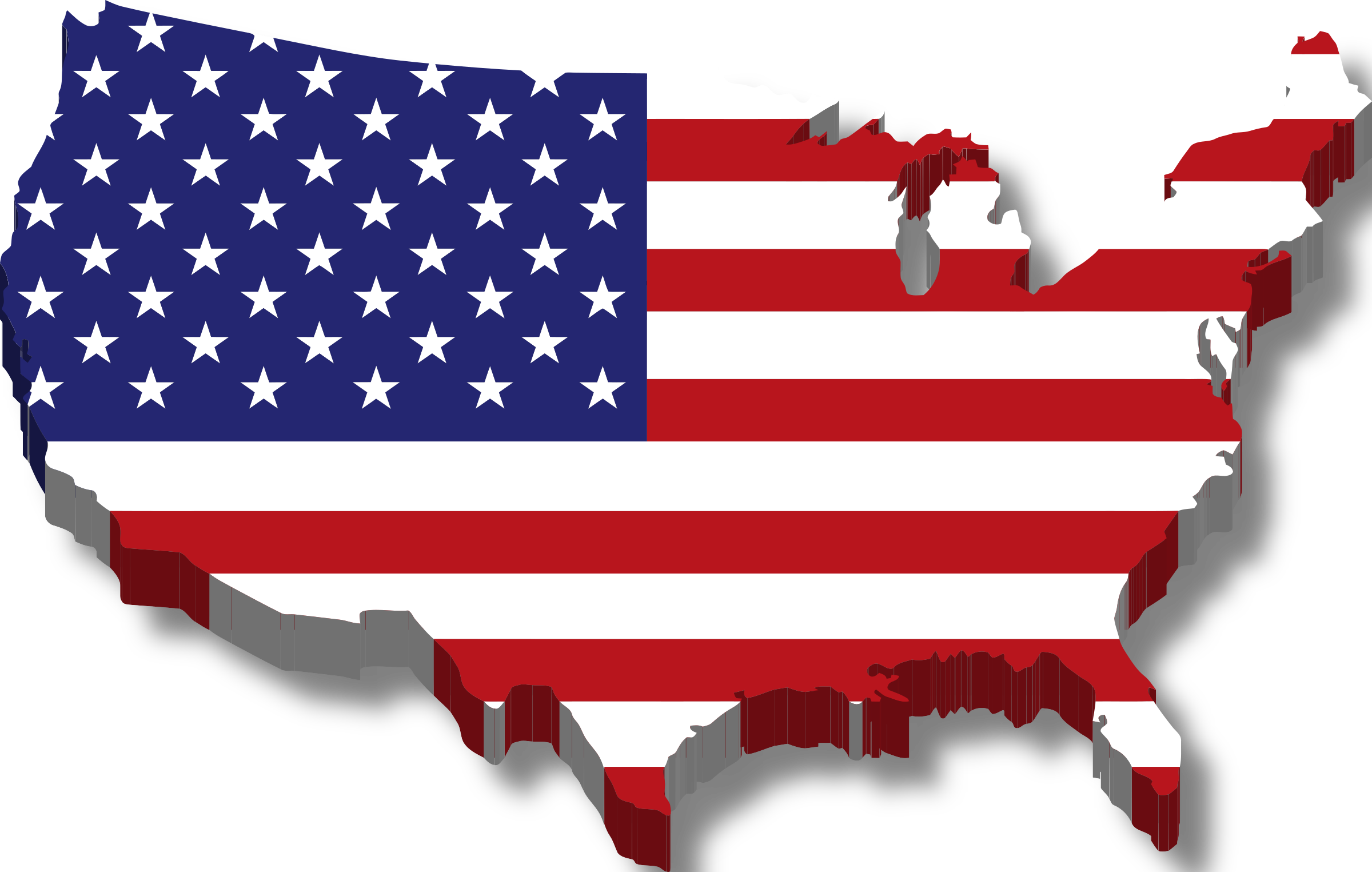 Why do you Need a Waiver?
Reasons for forgiveness:
Necessary if you have violated any immigration law
Entered the United States without inspection
Present in the United States without documents or without parole
Have a final deportation order
Necessary if you have committed a crime
Multiple criminal convictions
Drug offenses
Personal Declaration
Your story written in you own words:
About yourself. Who are you?
About the crime you suffered: What happened? What was the  damage and how did you help the police?
If you have committed a crime: About the crimes and how you have changed (if you had to attend classes, etc.)
Waiver: the reason why you deserve a waiver
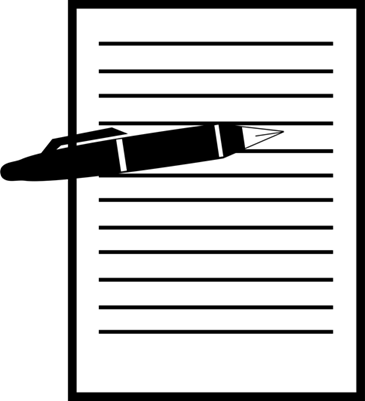 Other evidence of the crime and that you helped the police
Letters of support
Letters from doctors and mental health therapists
Information about your criminal history
Form I-912
Other Important Documents:
Evidence of the Crime and that you Helped the Police
Police report and court records
Protection orders
Call register to 911
Photos of your wounds
Newspaper articles that describe the crime
Letters of Support
On the part of: supervisors, church clergy, neighbors, friends, relatives, your children’s teachers
Prove that you are a good person or good parent to your children
If this person has information about the crime or the harm you suffered, it could be important
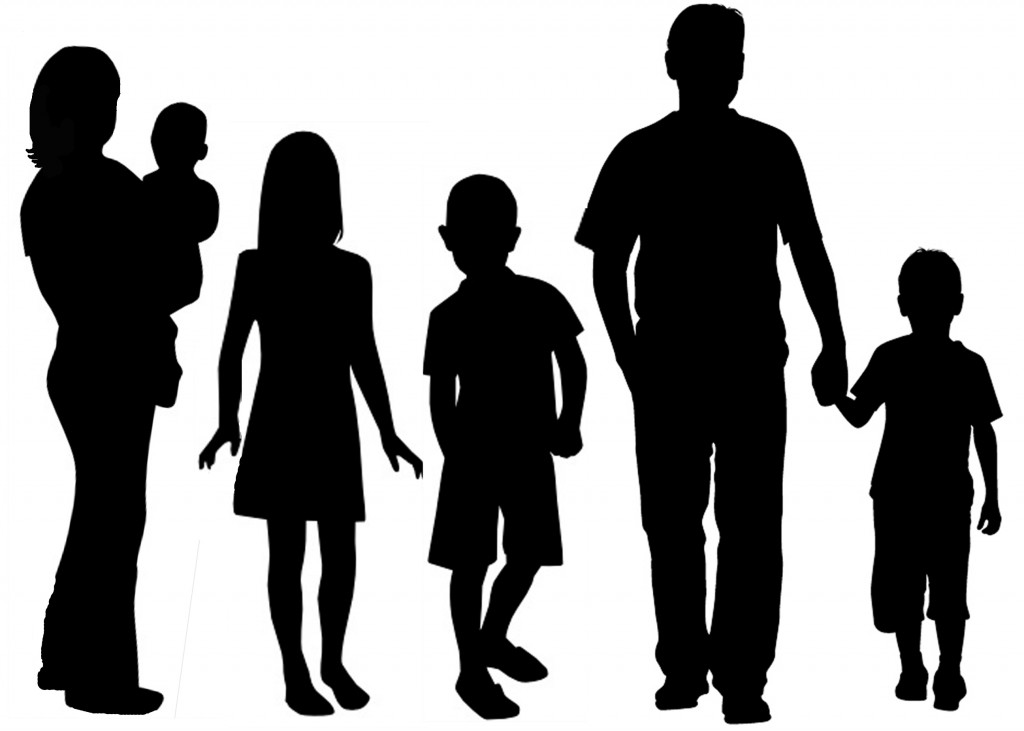 Evidence of Harmed Suffered
Medical records from hospitals and clinics
Letters from doctors or mental health professionals
Information about how you suffered physical and psychological harm
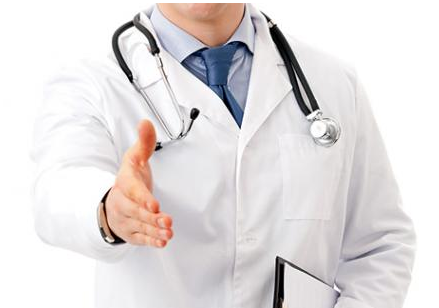 Form I-912
Forms I-192 and I-765 cost a lot of money. If you cannot afford to pay, you can apply for a fee waiver.
If they approve fee waiver, the waiver applies to your children and spouse who are included in the application
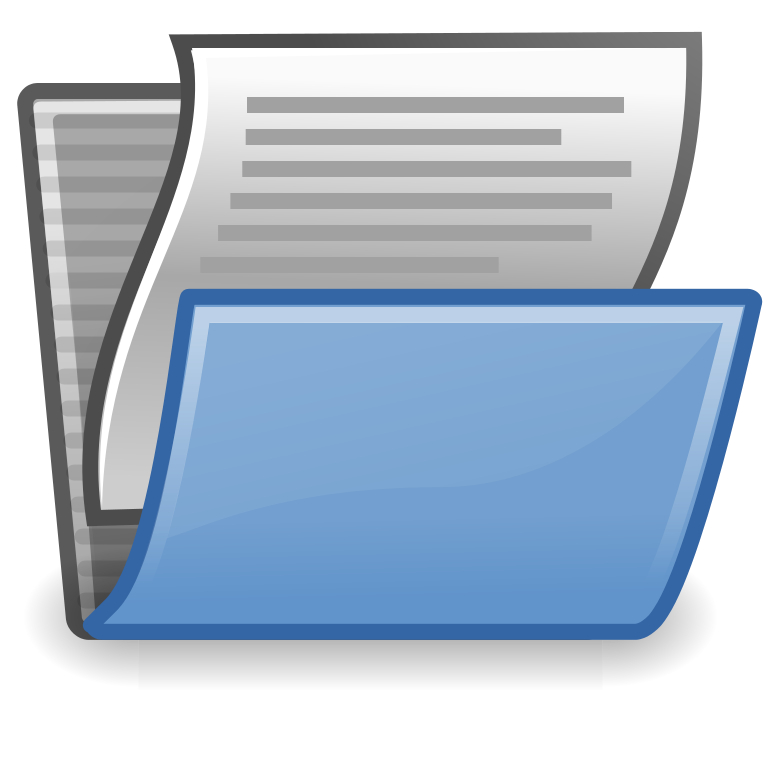 Cover Letter
A letter to the government (USCIS) that is sent with your application
Explain who you are and that you are applying for a U Visa
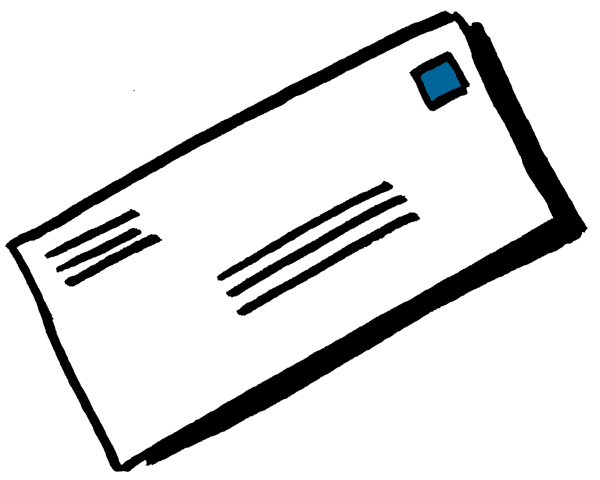 The Next steps in order to apply for a U VISA
Next Steps:Now What?
Get the police report.
Get your I-918 Supplement B signed.
Complete the form: I-918
Complete the form: I-918 A
Complete the waiver form: I-192
Complete the form: I-765
Write your personal statement.
Obtain additional documents to support your case.
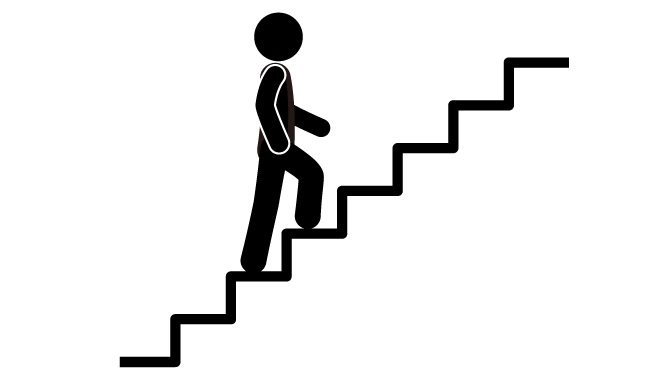 Important: Remember
All forms are free on uscis.gov
Get your documents translated into English.
Collect all your documents.
Send in your application:
USCIS Vermont Service Center
75 Lower Welden St.
Albans, VT 05479-001
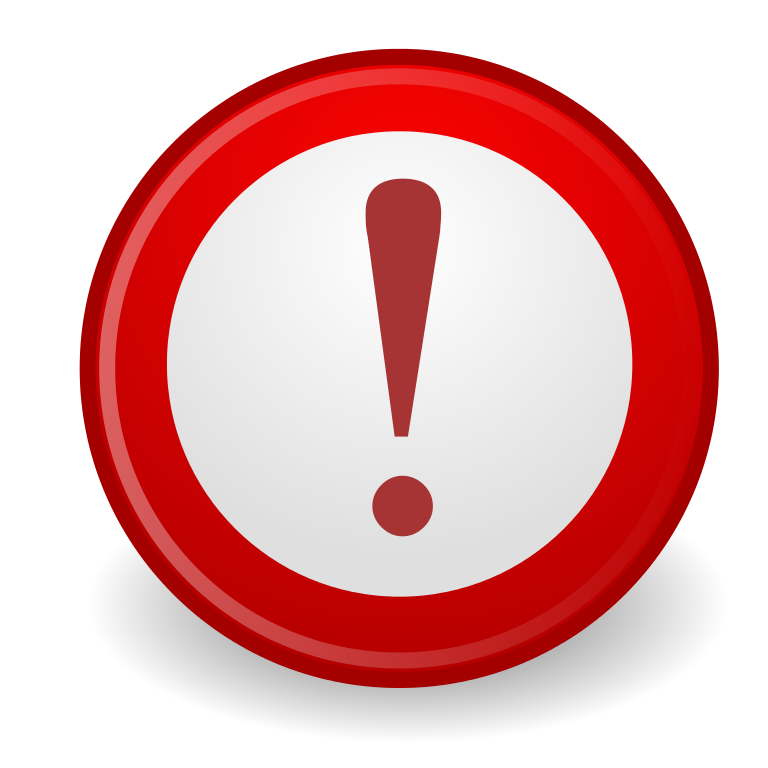 What Happens Once you Mail your Application?
You will receive a notification that USCIS received your request.
You will receive the appointment to take your fingerprints.
Deferred Action. *
You will receive your work permit. *
Visa approval.*
* This may take years to attain.